নাগরিক সমস্যা ও আমাদের করণীয়
প্রতিবদ্ধিতা ( Handicapped)
আজকের আলোচ্য বিষয়ঃ
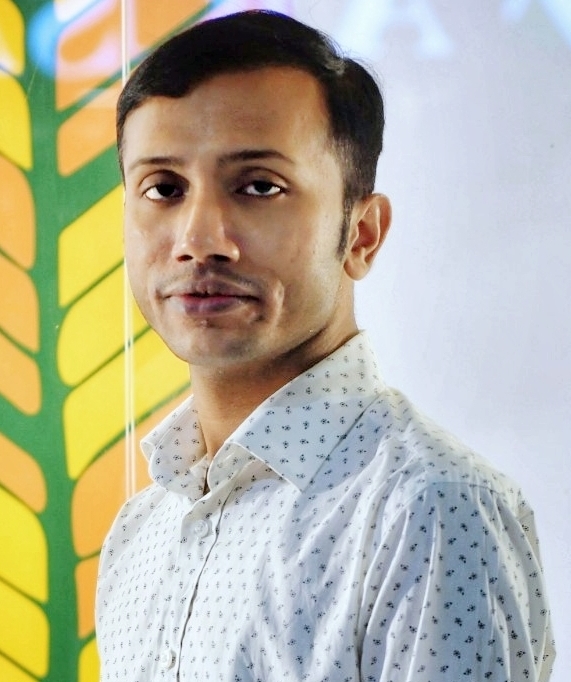 ক্লাস উপস্থাপনায়ঃ মোঃ হাসান তারেক, প্রভাষক, রাষ্ট্রবিজ্ঞান বিভাগ,
ডক্টর মালিকা কলেজ, ঢাকা।
প্রতিবদ্ধিতা ( Handicapped)
প্রচলিত ধারণা অনুযায়ী প্রতিবন্ধী বলতে কেবল বিকলাঙ্গ,পঙ্গু ও শারীরিকভাবে অক্ষম লোকদের বুঝায়। 
তবে আধুনিককালে এ ধারণার সম্প্রসারণ ঘটেছে। এখন প্রতিবন্ধী বলতে সেসব লোকদের বোঝায় যারা শারীরিক, মানসিক কিংবা আর্থসামাজিক অক্ষমতা বা অক্ষমতার কারনে স্বাবলম্বী ও সম্মানজনক জীবনযাপন করতে পারেনা
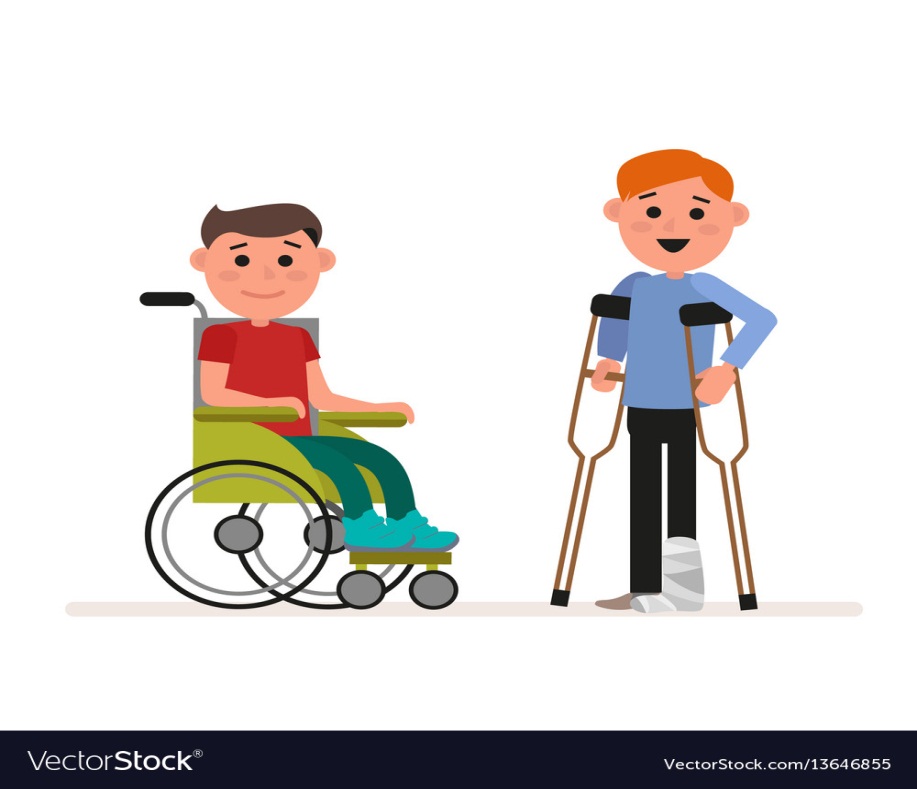 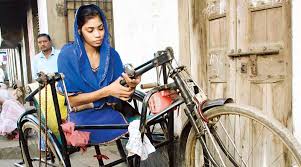 প্রকারভেদঃ
প্রতিবদ্ধিতা
জন্মগত
অর্জিত
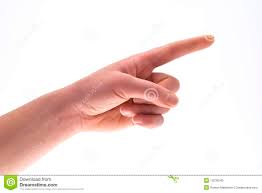 বুদ্ধিপ্রতিবন্ধী
দৃষ্টিপ্রতিবন্ধী
মানসিক প্রতিবন্ধী
শারীরিক প্রতিবন্ধী
প্রতিবদ্ধিতার কারণঃ
রক্তের সম্পর্কের কারো সাথে বিবাহ বন্ধন
উচ্চ মাত্রায় জ্বর
গর্ভবর্তী মায়ের অপুষ্টি
ভিটামিনের অভাব
দুর্ঘটনা
সমস্যা:
নিরাপত্তাহীনতা
কর্মসংস্থান ও আয় উপার্জন
বিবাহ,দাম্পত্য জীবন
শিক্ষা
সমস্যা সমাধানের উপায়ঃ
প্রতিবন্ধী জনগোষ্ঠীকে জনশক্তিতে পরিনত করা
শিক্ষার সুযোগ সৃষ্টি
সচেতনতা বৃদ্ধি
যথোপযুক্ত পরিকল্পনা প্রণয়ন ও উপযুক্ত পদক্ষেপ গ্রহণ
মূল্যায়ন
১। বিশেষ চাহিদার জনগোষ্ঠী কারা?
ক) অনাথ
(খ) উপজাতি
(ঘ) প্রতিবন্ধী
(গ) ভিক্ষুক
২। প্রতিবন্ধীদের সমস্যা হলো-
i. দৃষ্টিহীনতা
ii. বাকশক্তিহীনতা
iii. প্রখর বোধশক্তি
নিচের কোনটি সঠিক?
(ঘ) i, ii ও iii
(গ) i ও iii
(খ) ii ও iii
ক) i ও ii
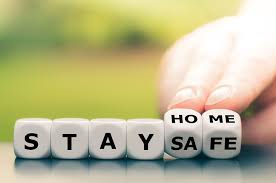